Unleashing the Power of Medicare Data to Accelerate Health System Change
Niall Brennan, Director
Office of Information Products & Data Analysis, CMS

October 16, 2012
Introduction
CMS is the largest single payer for health care services in the US
1.3 billion claims submitted annually
Significant additional data sources on the way
EHRs
Medicare Advantage plan encounter data 
Health Insurance Exchange/Medicaid expansion data
Receive billions of other “non-claim” data points
Transition from a passive payer to active purchaser
Expected to drive new innovation in health care
Trusted to protect beneficiary privacy
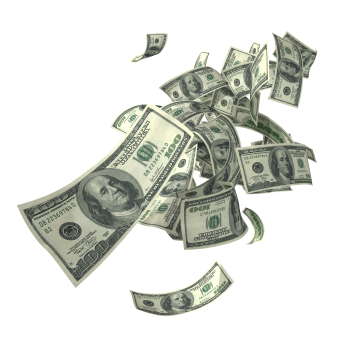 2
CMS is Transforming Its Approach to Data Analytics and Dissemination
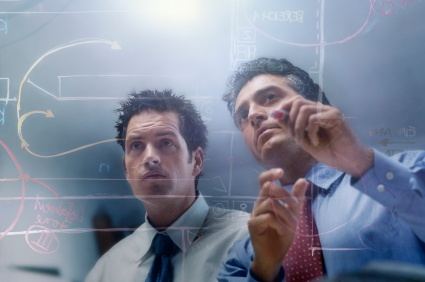 June 2012: Established standalone office                                                                                           dedicated to data analytics
Employ advanced analytics to create                              actionable information products for                                    internal and external use
Explore new policies to support more flexible use and reuse of CMS data
Expand pool of CMS data users while                                     maintaining appropriate beneficiary protections
E.g., establish data enclave/portal to expand secure access to different levels of CMS data for a wider range of users
3
Monthly Data Feeds for ACOs
CMS is sending near real-time data to Accountable Care Organizations (ACOs) for patients enrolled in ACO
Include beneficiaries entire claims history, including all service types, procedures and supplies.
Opportunity for private sector to help ACOs transform the data to actionable clinical information
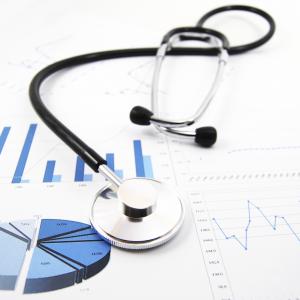 4
Medicare Data Sharing for Performance Measurement
NOW
FUTURE
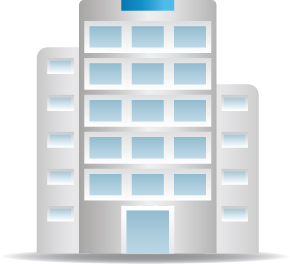 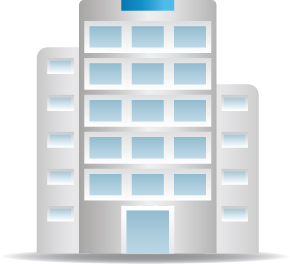 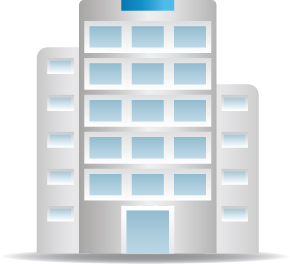 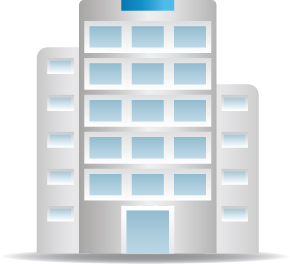 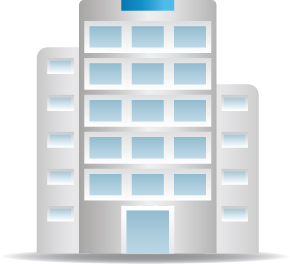 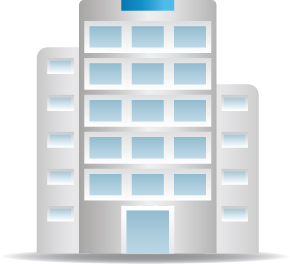 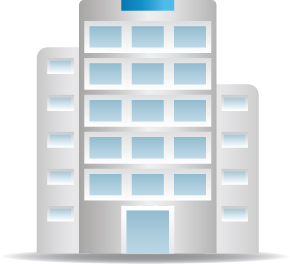 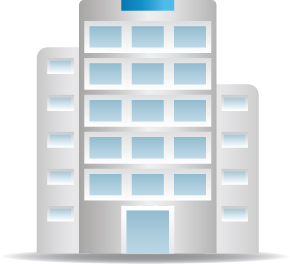 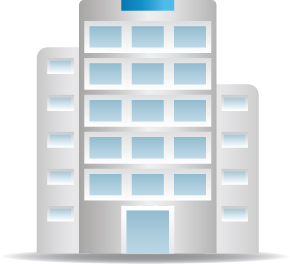 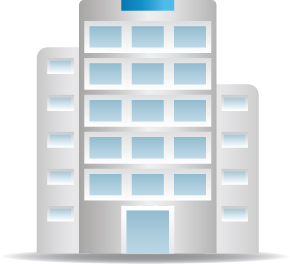 INSURANCE COMPANIES
INSURANCE COMPANIES
MEDICARE?
MEDICARE?
Qualified Entity
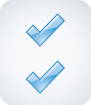 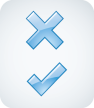 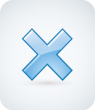 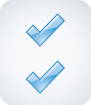 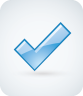 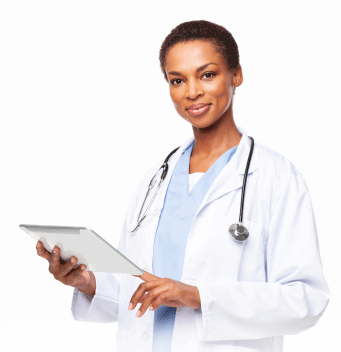 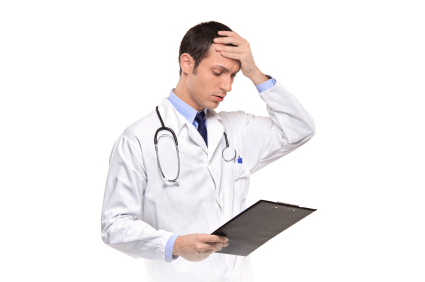 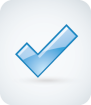 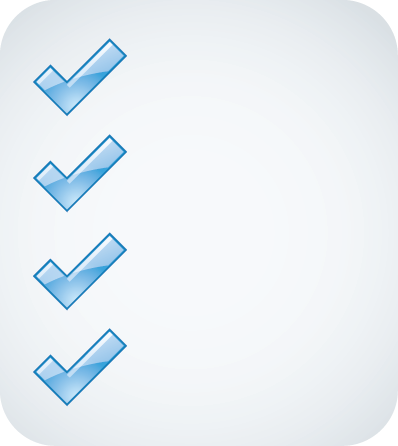 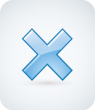 COMPREHENSIVE 

CONSISTENT

FAIRACTIONABLE
5
Blue Button Data
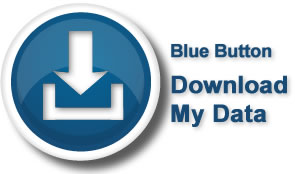 VA, DoD and CMS effort to give patients access to their own data (FEHB plans beginning to also offer blue button)
300,000 CMS beneficiaries have downloaded their data to date
2012 enhancements:
Moving from 1 year of data to 3 years of data
Moving from Parts A and B data to Parts A, B and D data
Need private sector innovation and engagement to maximize utility of Blue Button Data
6
Medicare Data Availability
Medicare Geographic Variation data available publicly 
Includes demographics, utilization, cost and quality indicators
Data from 2007-2010…..2011 coming soon!
Permits any user to immediately assess their regions health system performance relative to other areas / national averages.
Institute of Medicine http://iom.edu/Activities/HealthServices/GeographicVariation/Data-Resources.aspx 
CMS website Public Use Files 
	www.cms.gov/Research-Statistics-Data-and-Systems/Statistics-Trends-and-Reports/Medicare-Geographic-Variation/index.html
7
Change in Readmission Rates (2007-2010) by HRR
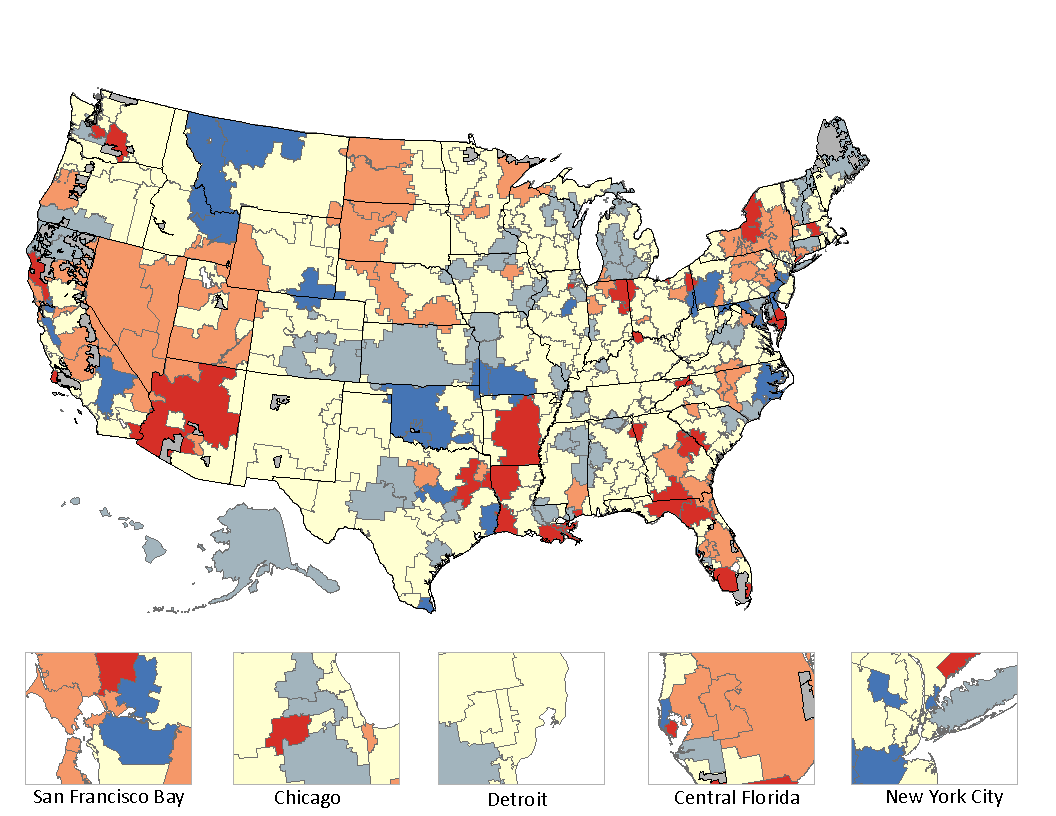 Readmission rate dropped from 21.7% to 20.2% in Harlingen, TX
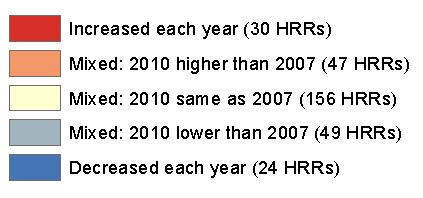 8
[Speaker Notes: Note here that Harlingen was one of the areas where the QIO worked on care transitions under the 9th SOW]
Health Indicators Warehousewww.healthindicators.gov/
Single, user-friendly, source for national, state, and community health indicators
Facilitate harmonization of indicators across initiatives
More than 1,000 indicators; 172 are at the hospital referral region level and 81 have county level data
Indicators used for: 
Healthy People 2020
County Health Rankings
Community Health Status Indicators (CHSI)
Medicare quality and utilization indicators initiative
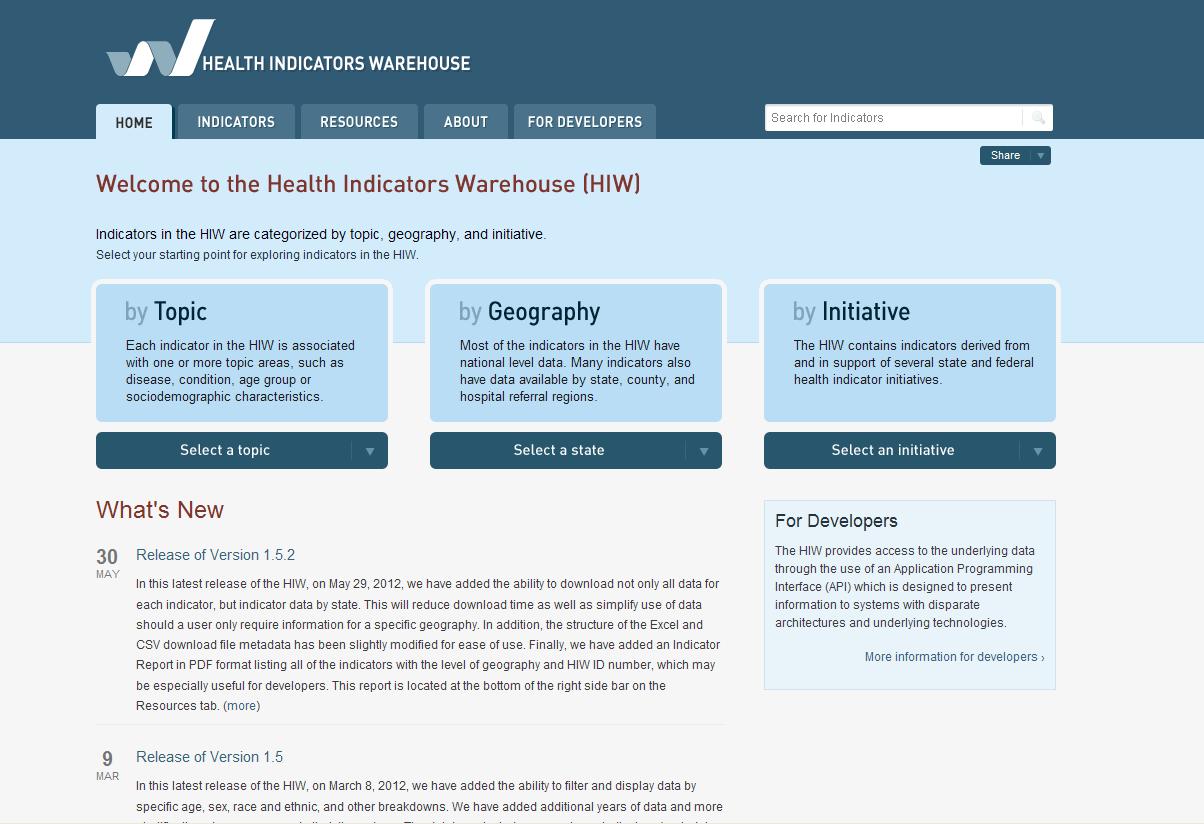 Health Data.gov
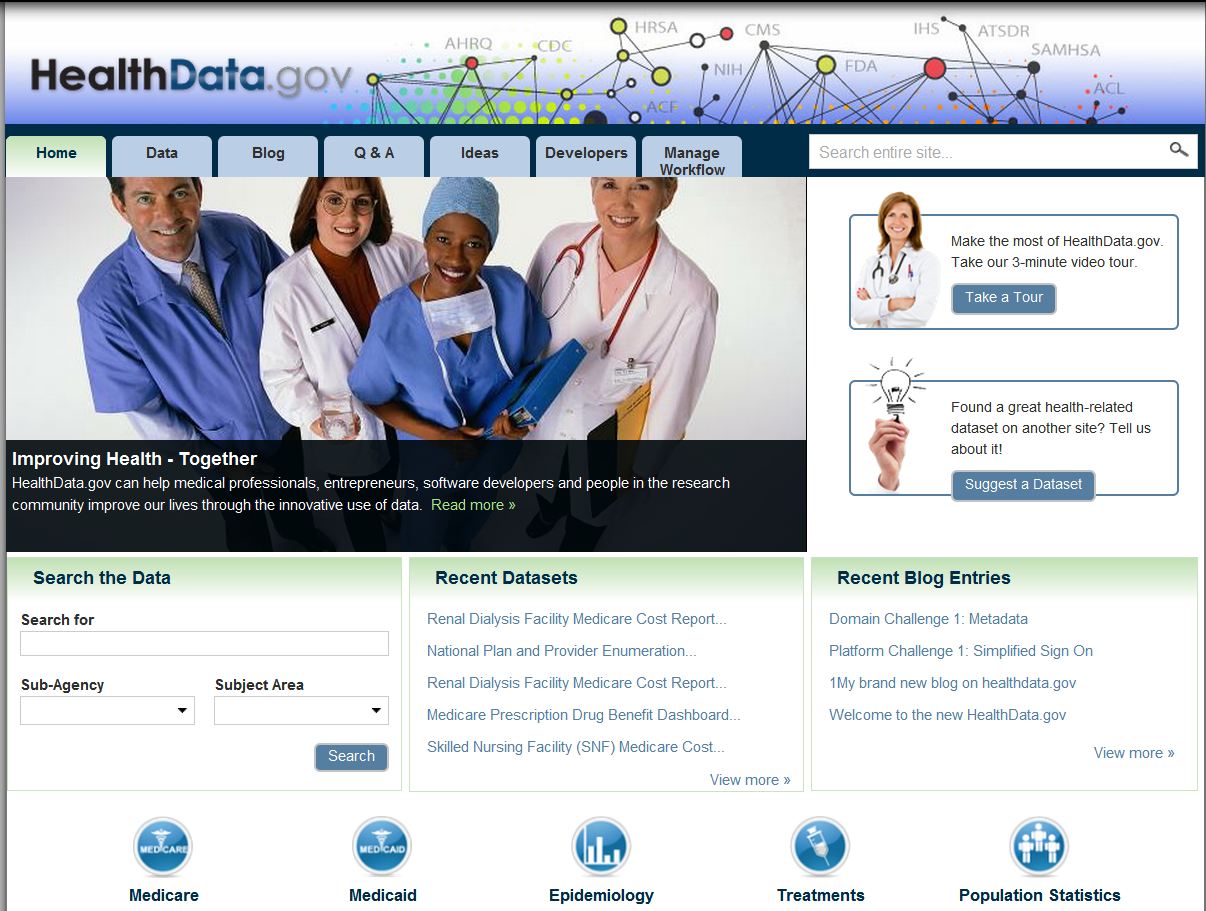 One-stop shop for health data
Increasing access to open health data
Over 300 data sets available 
32 Data sets with APIs – and more are coming
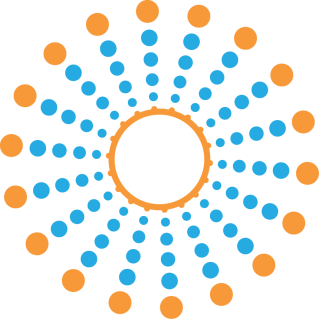 Health Data Initiative Forum III
Washington, DC June 2012
1,600 Attendees
Industries included: business, health care, venture capital, government, academia 
Data owners and users in one place 
Over 250 Applications using open health data featured
5 Health Data Affiliates Launched
More information at www.hdiforum.org
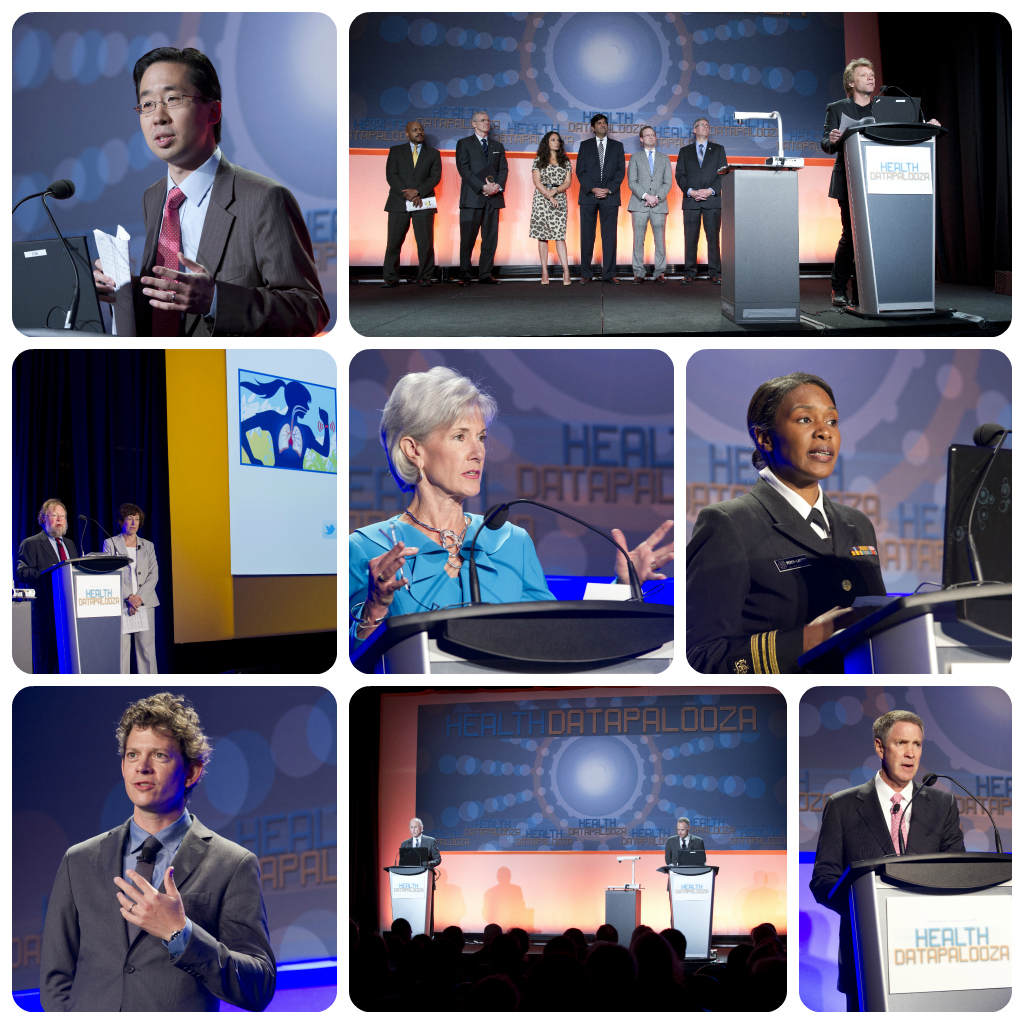 Health Data Initiative Forum IV June 3 – 4, 2013 Washington, DC @ Omni Shoreham
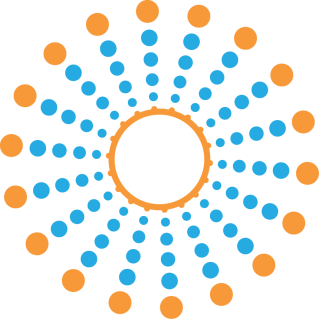 Washington, DC
Omni Shoreham
June 3 – 4, 2013
More information at www.hdiforum.org